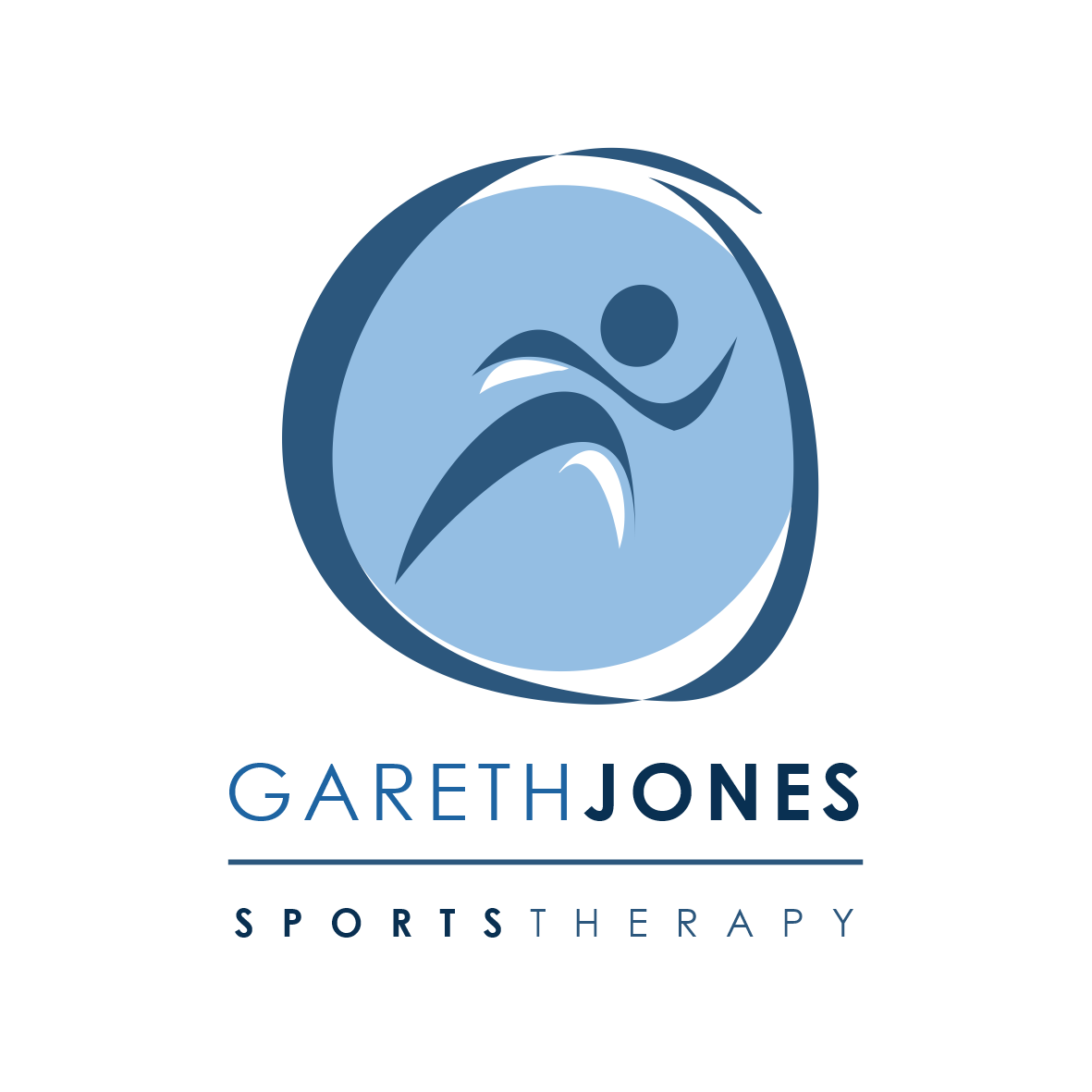 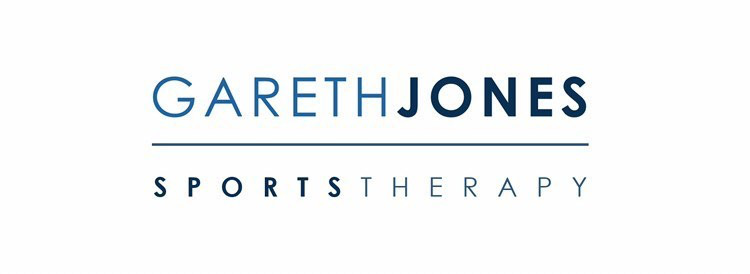 Injury management for triathlon
Gareth Jones BSc MSST Dip PT
Phases of Healing
Inflammation
Proliferation
Remodelling
24-48 hours – 3 weeks 
Scar tissue 
Weak & disorganised  
Unable to withstand forces
Tissue starts to mature 
Process can last months 
Strong linear appearance 
Withstand kinetic movement
Swelling
Bruising 
Pain
Weakness
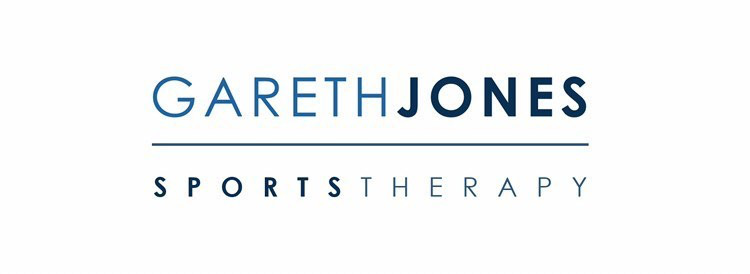 Progression – Fatigue – Injury
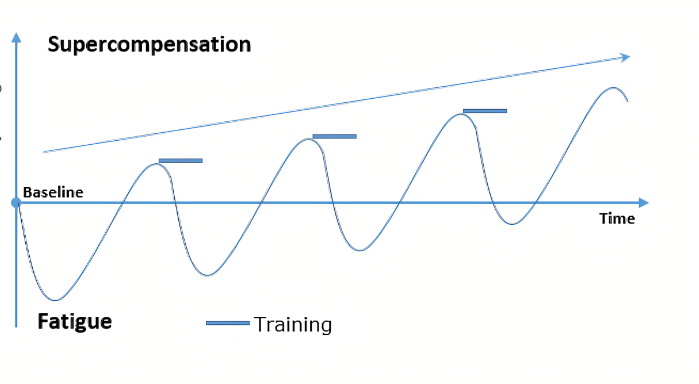 87% of triathletes suffered with an overuse injury within 6 months of training (Kienstra., et al 2017).
Types of pain
Inflammation
Mechanical
Neural



Erratic 
and 
unpredictable
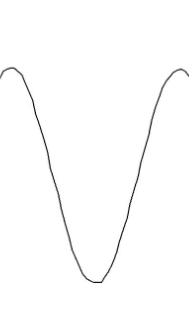 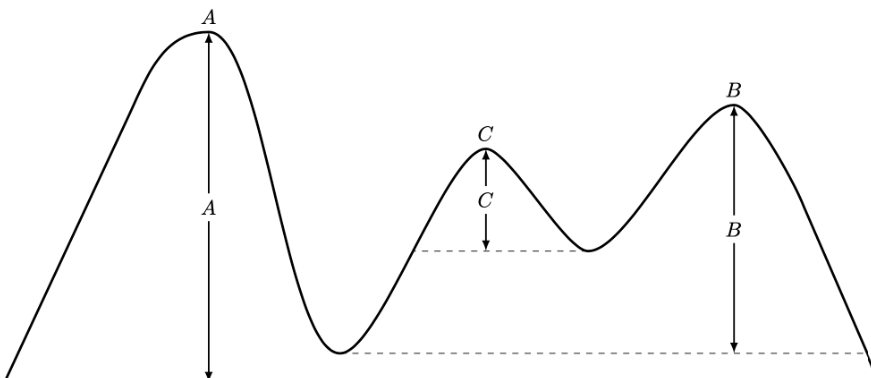 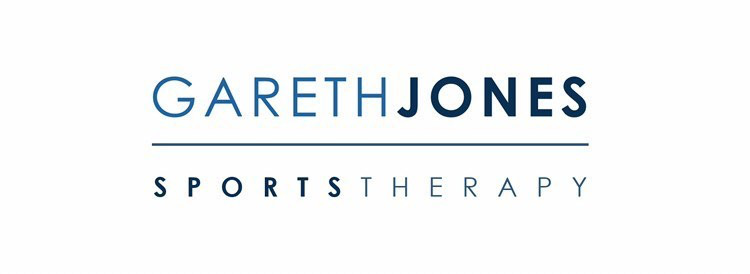 Muscle healing timeline
Inflammation – Muscle regeneration starts approximately 4-5 days after injury 
Proliferation – Peaks at 2 weeks (Pain may stop but you’re not ready) 
Remodelling – Diminishes approximately 3-4 weeks 
Depends on size and severity of injury 
3 grades of muscle injury 
Do not stretch! – Early isometric exercises
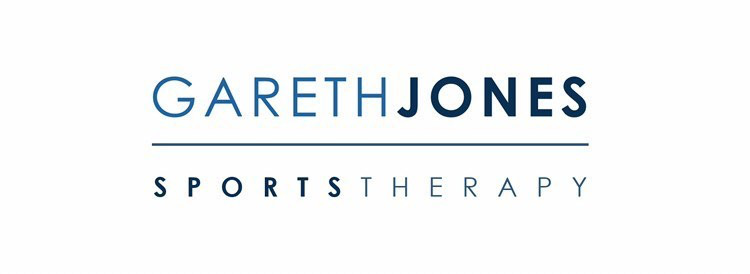 3 grades of muscle injury
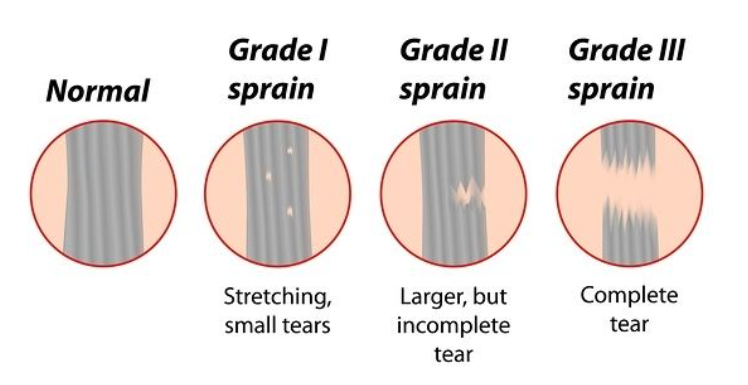 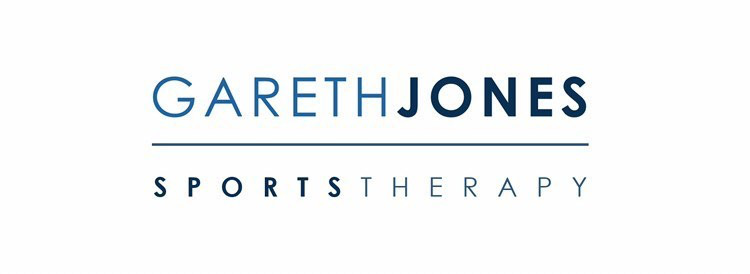 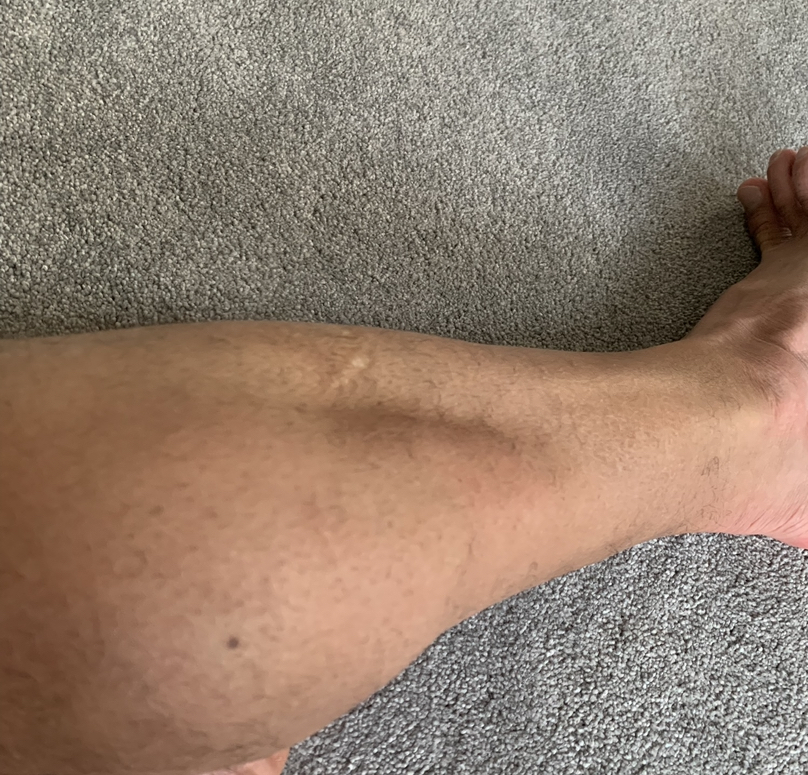 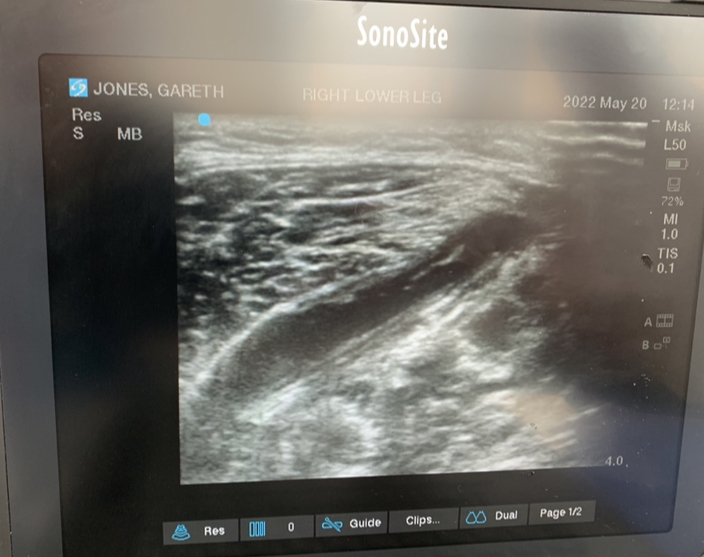 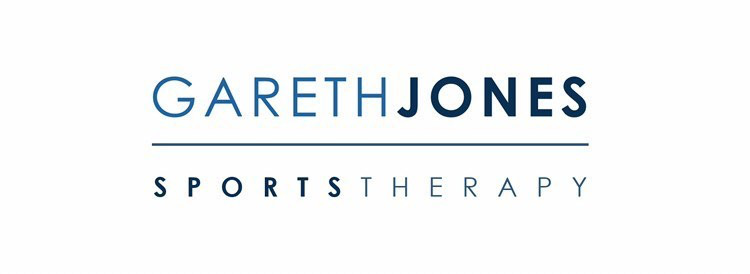 Tendon healing timeline
Inflammation – 0 -14 days 
Proliferation – 2 – 4 weeks (Type 3 collagen) 
Remodelling – From 4th to 26 weeks (Type 1 collagen) 
De-Load 
Strength is key if no loss of flexibility
Tendinopathy Continuum
Normal
Reactive
Dysrepair
Degenerative
Management
Normal Tendon
Reactive tendon
Dysrepair stage
No way back!
Your choice!

Strength 

Biomechanics
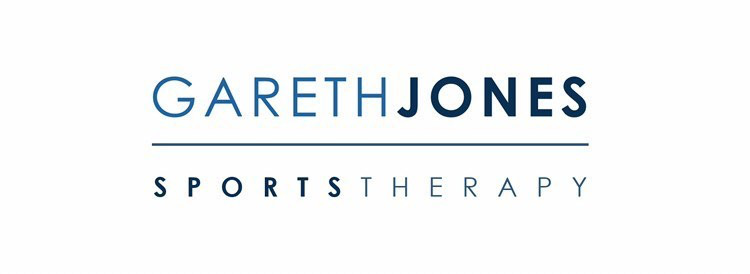 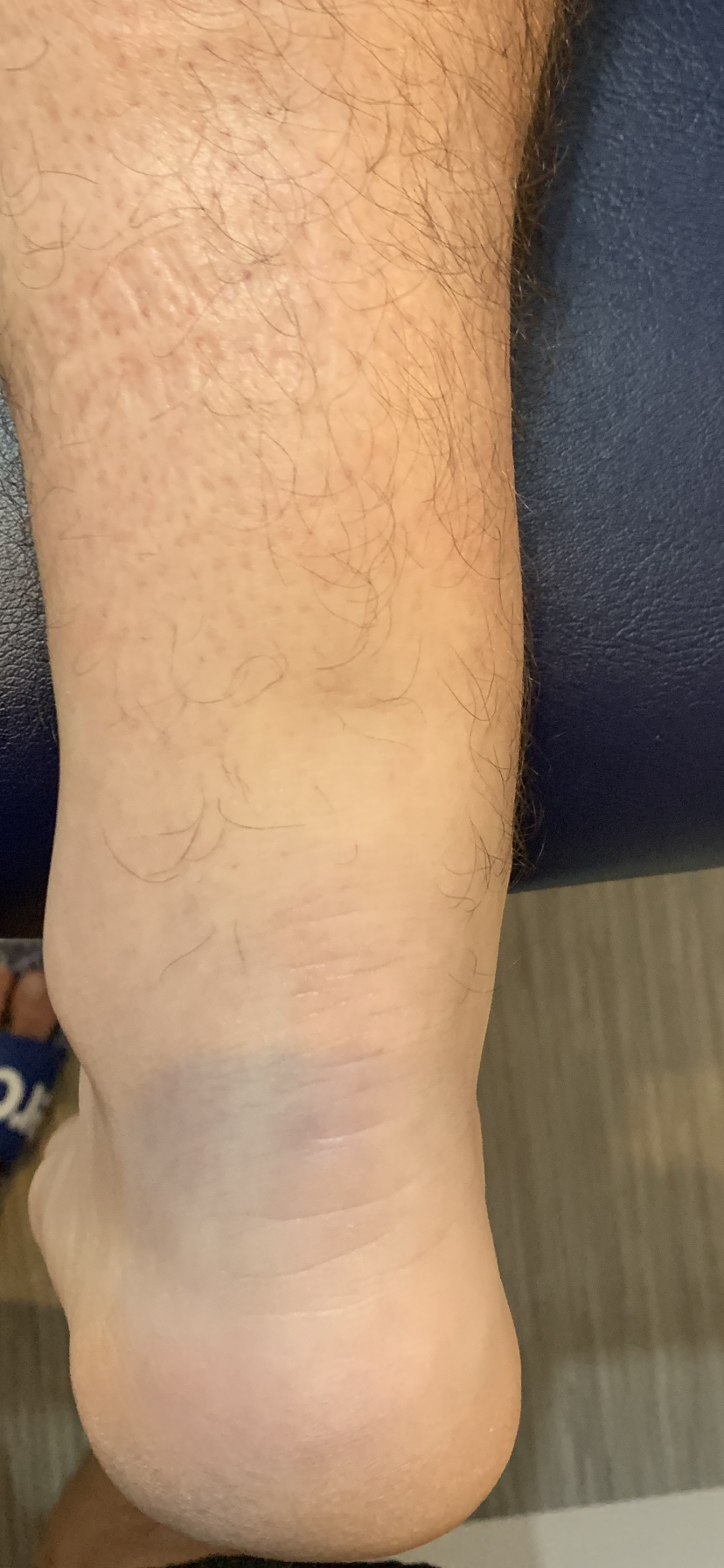 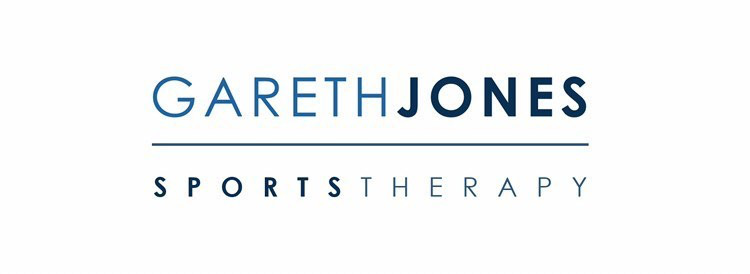 Factors that may affect healing time
Age – Metabolism slows which will affect the ability to heal
Previous injury – Previous injury or weakened tissue may affect healing 
Metabolic influence – Blood supply (Meniscus) 
Activity levels – Too much! Too little! 
If in doubt hit the pool – Hydrotherapy can encourage load with little stress
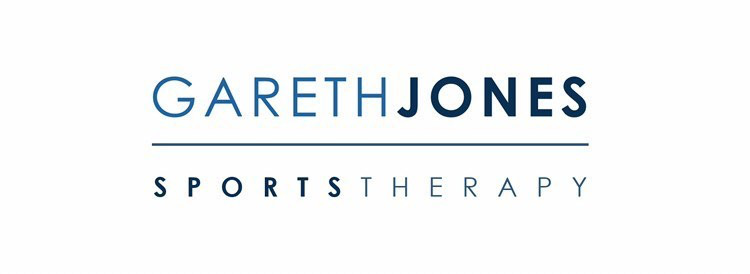 The effects of injury on performance
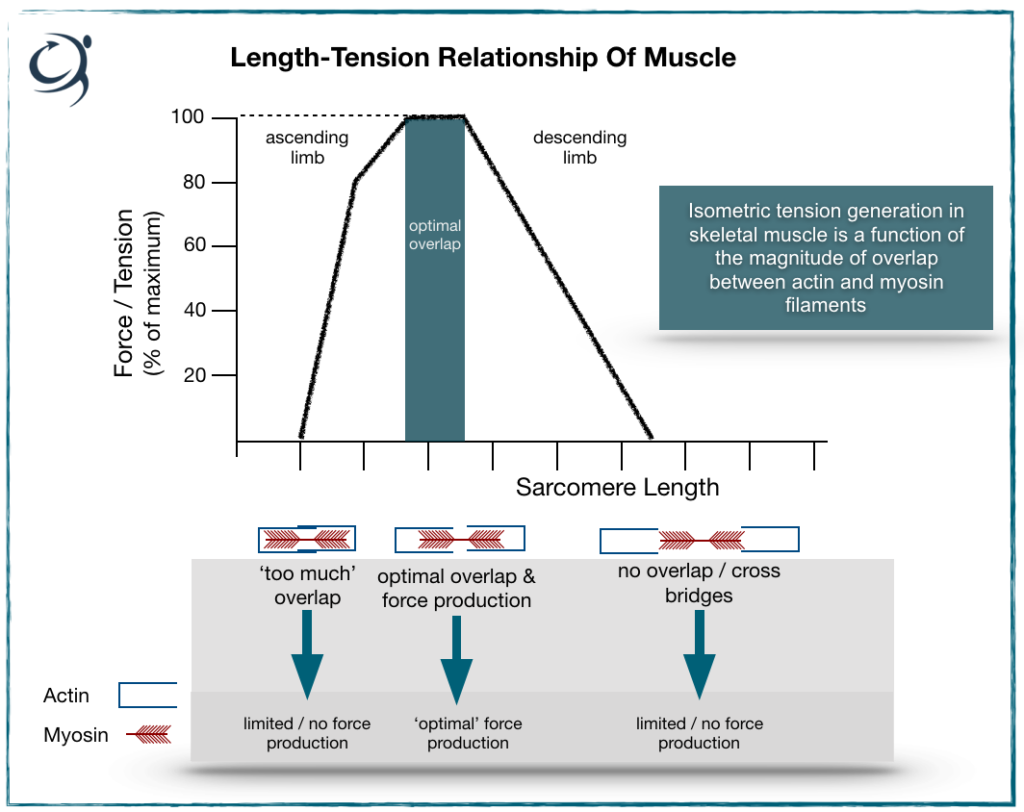 Most common Triathlon Injuries
Swimming
Cycling
Running
Shoulder impingement 
Bursitis 
Biceps tendonitis 
Lower back pain 
Anterior labrum tear 
Hip & knee pain to be covered
Anterior knee pain – Quadriceps tendonitis – Patella tendinopathy – PFJS.
Lower back pain 
Neck pain
Guyon’s canal syndrome 
Carpal tunnel syndrome
Achilles tendinopathy
Plantar fasciitis 
Shin splints – MTSS 
IT band syndrome
Patella femoral joint pain  
Sprains and strains 
Nerve related pain
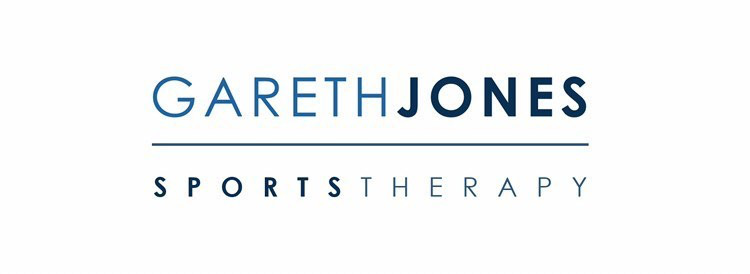 Swimming injuries
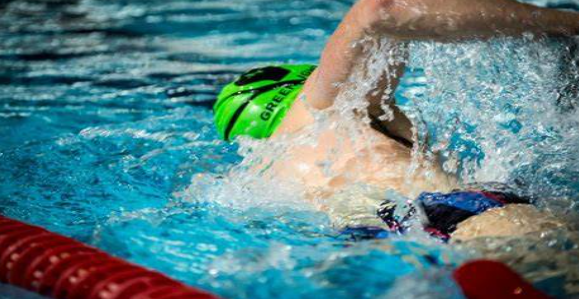 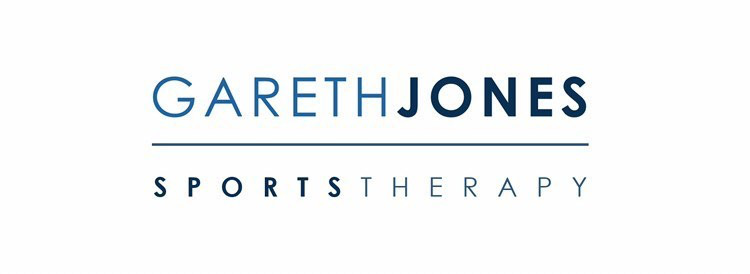 Injury prevention for swimming
Mobility - Shoulder – Scapula humeral rhythm!
Mobility - Cervical and thoracic spine rotation.
Stability/ Movement Control - Core 
Strength - Core stability 
Strength - Shoulder and Scapula stabilisers and lats/ pecs (Pull) 
Strength - Hip and knee flexors and extensors (Kick)
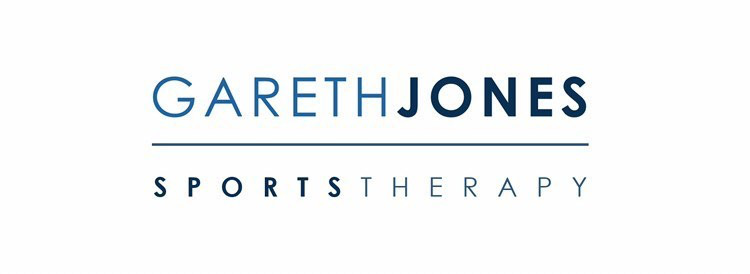 Shoulder impingement
Biomechanics – Scapula humeral rhythm!
How to self diagnose – Empty can test (Apply downward force and resist)
What to avoid – Movements above the head 
Self treatment – Isometrics and pendulum exercises
When to seek help – Chronic pain (3 weeks plus) May lead to further damage
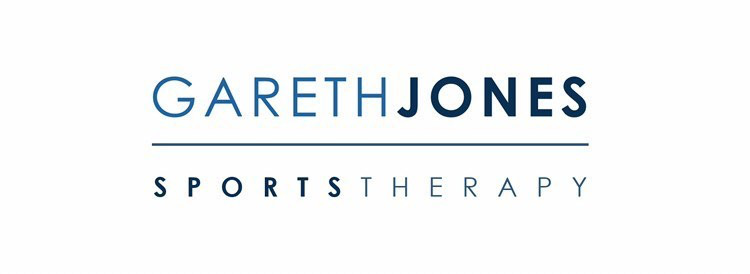 Scapular humeral rhythm
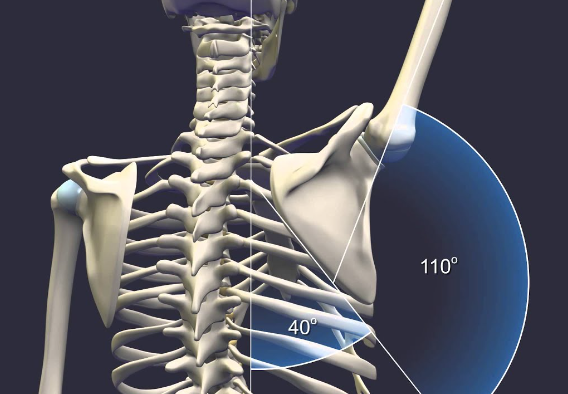 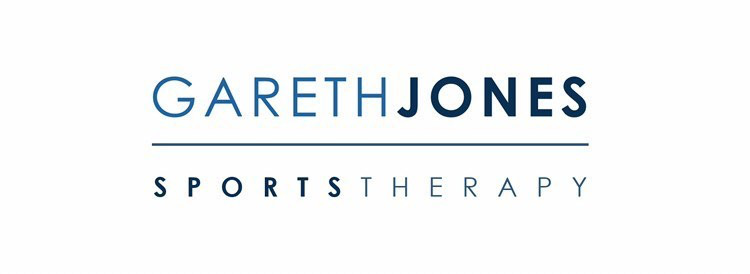 Two types of impingement
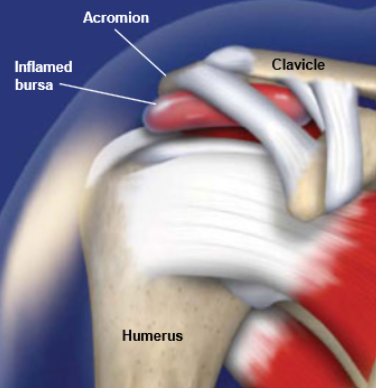 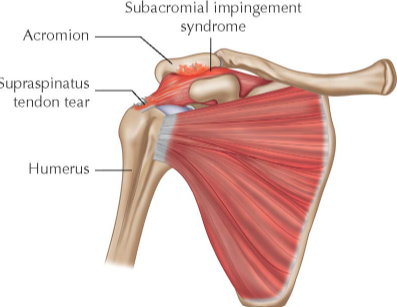 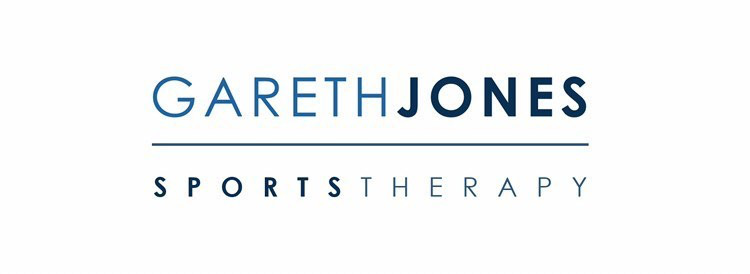 Biceps tendonitis
Biomechanics – Pulley system!
How to self diagnose –  Speeds test and palpation of the bicipital groove
What to avoid – Heavy lifting and rapid arm movement
Self treatment – Ice and isometrics (6 x 10 seconds holds for cortical inhibition) 
When to seek help – If the pain gets worse – May lead to labrum tear!
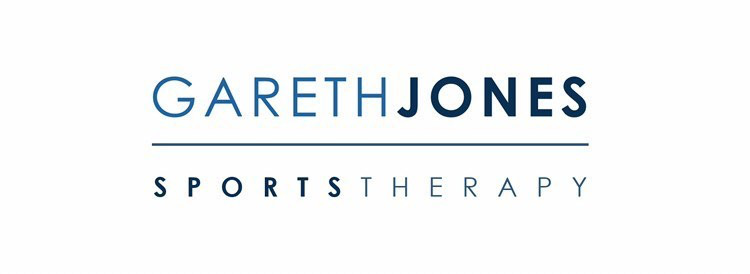 Biceps tendonitis
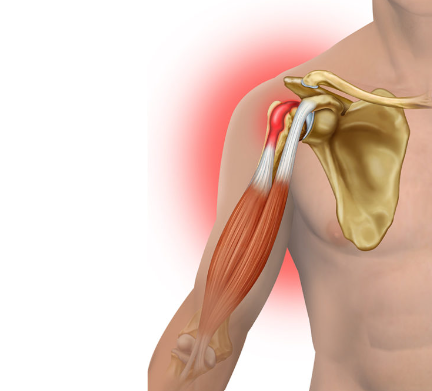 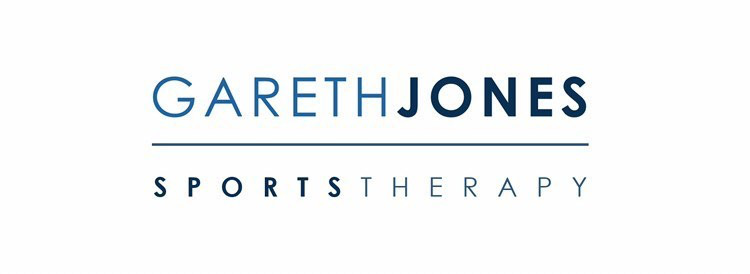 Other injuries to consider
Lower back pain – Hyperextension or excessive hip movement (SIJ!)
Hip pain 
Anterior labrum tear (MRI) – Test with hip flexion/ Adduction
Knee pain – Possibly bursitis – Beware of bakers cyst forming over time
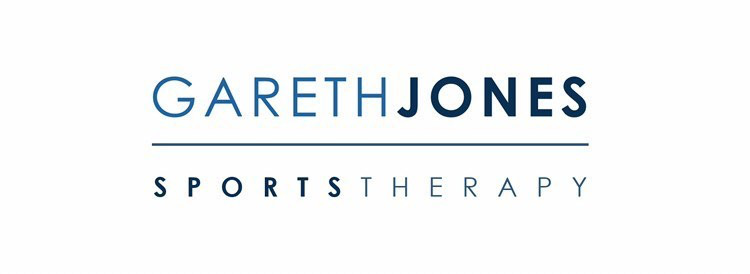 Cycling injuries
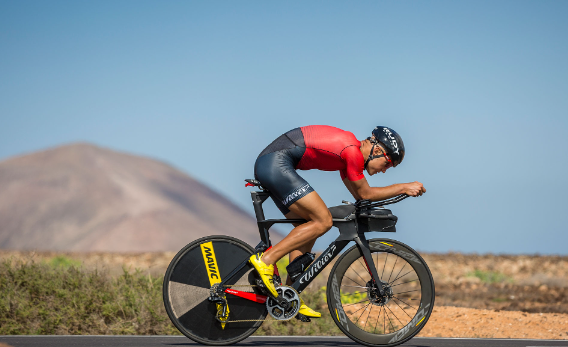 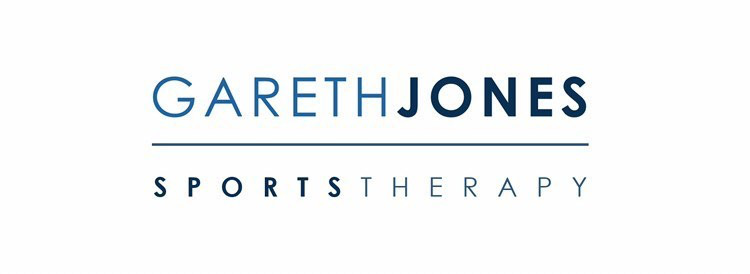 Anterior knee pain
The three main players – Quadricep tendonitis – Patella tendinopathy – PFJS  
How to self diagnose – Position of pain will give it away
What to avoid – Heavy power sets 
Self treatment – Single leg exercises and ice
When to seek help – Chronic pain (3 weeks plus)
Bike position can play a part in anterior knee pain! Low and forward
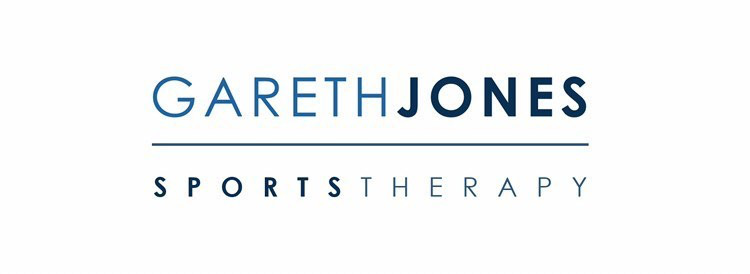 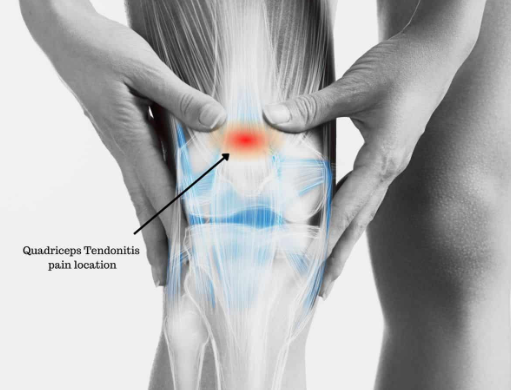 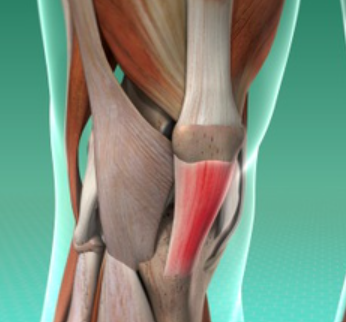 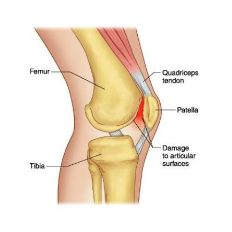 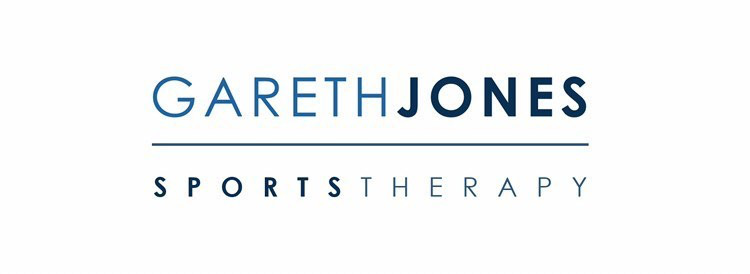 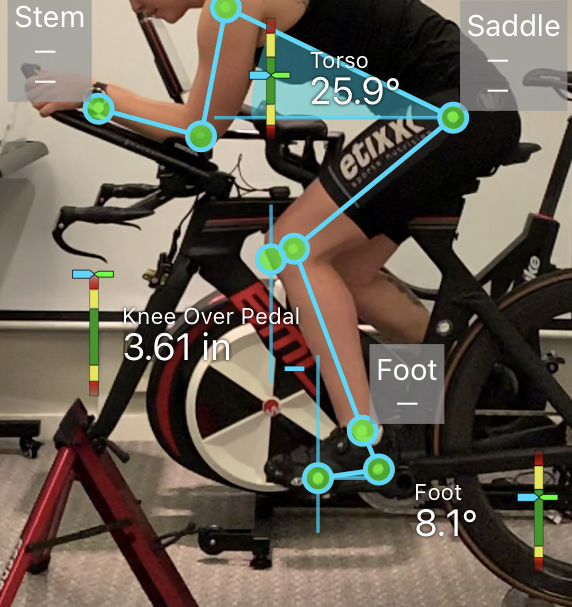 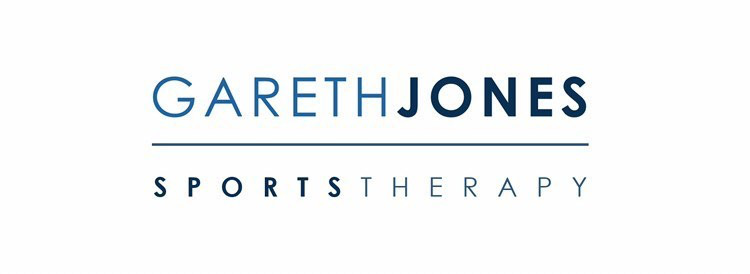 Guyon’s canal syndrome
How to self diagnose – Numbness in certain fingers
What to avoid – Compression
Self treatment – Stretch 
When to seek help – Chronic numbness 
Bike position – Be aware of ulna/Radial deviation
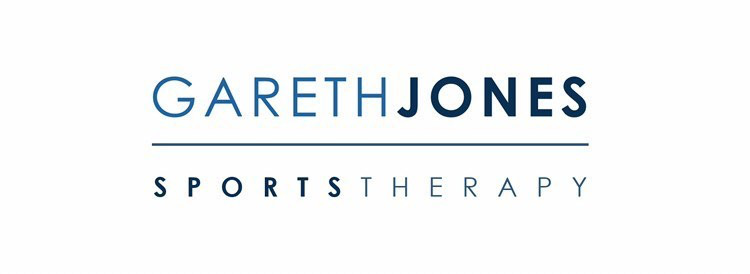 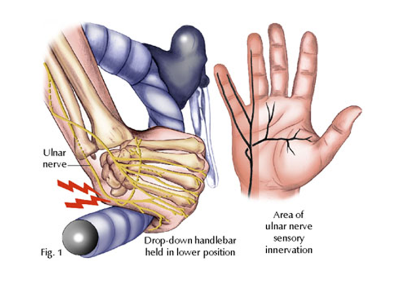 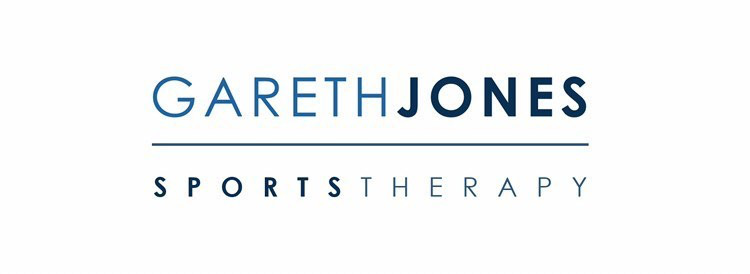 Carpal tunnel syndrome
How to self diagnose – Numbness in certain fingers
What to avoid – Compression
Self treatment – Stretch 
When to seek help – Chronic numbness 
Bike position – Be aware of ulna/Radial deviation
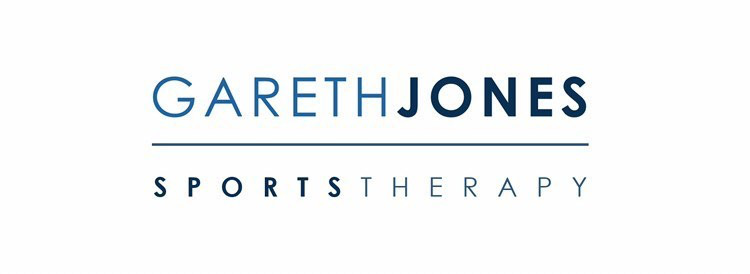 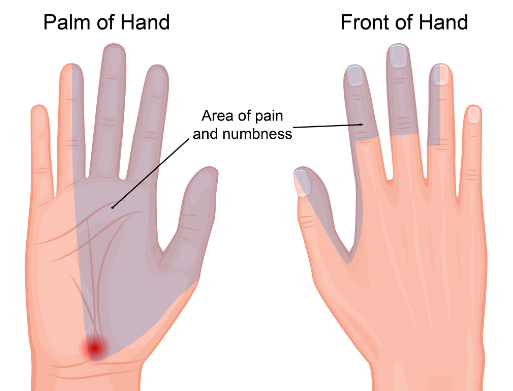 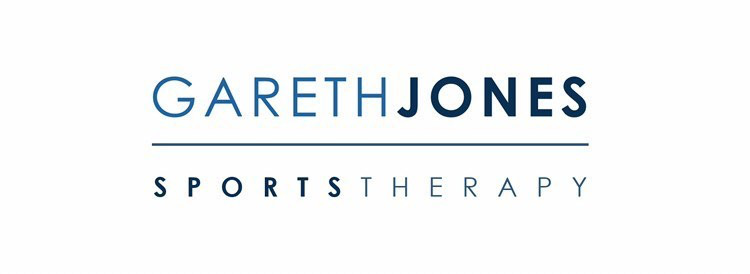 Lower back and neck pain
How to self diagnose – What type of pain is it? Mechanical vs Inflammation!
What to avoid – Will depend on the diagnosis
Self treatment – Back stretcher and sleeping position
When to seek help – Always seek help for back and neck 
Bike position and sizing!
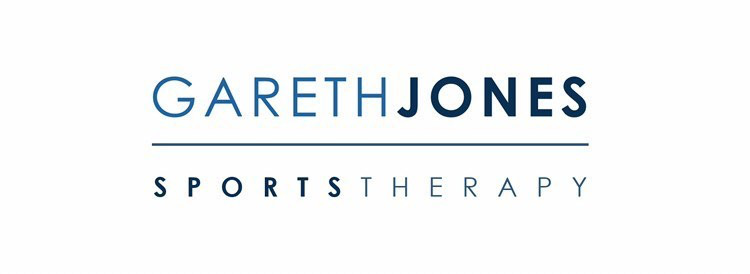 Running injuries
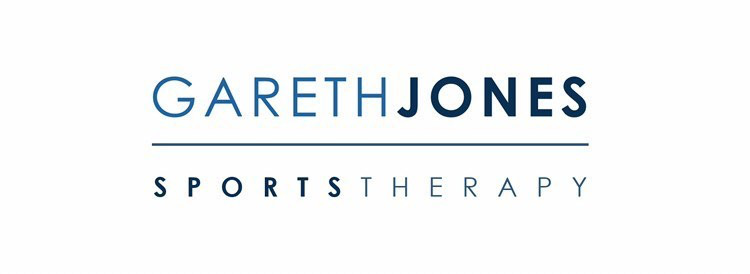 Gluteus Medius Dysfunction
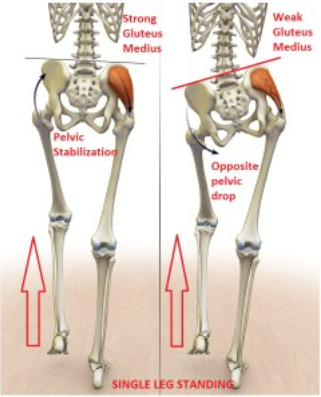 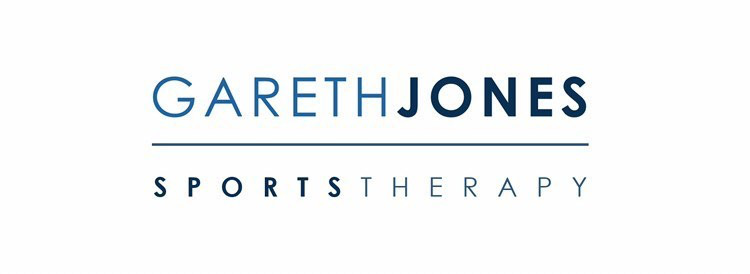 Achilles tendinopathy
Biomechanics – Kinematics – Over-pronation and torsional forces
How to self diagnose – Palpation – Position 
What to avoid – Closed kinetic chain – Running – Jumping 
Self treatment – Ice and strength (De-Load) 
When to seek help – Always – Consider shockwave therapy
Continuum!
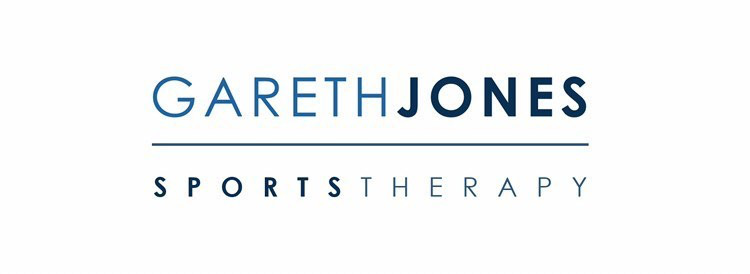 Achilles tendinopathy
Mid portion                                                       Insertional
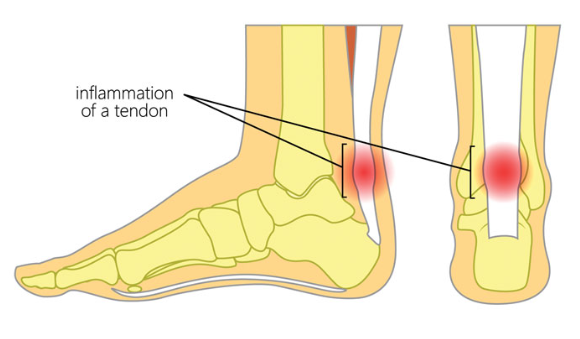 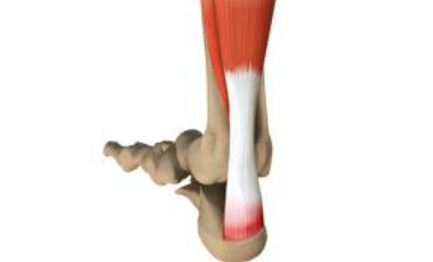 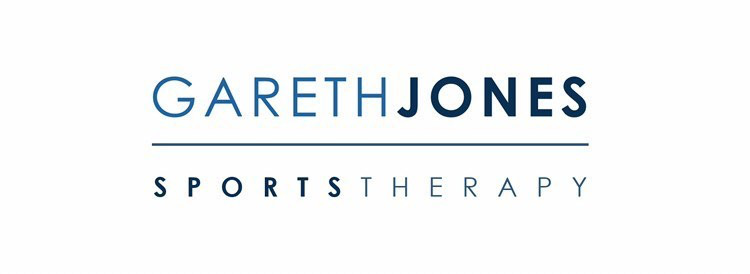 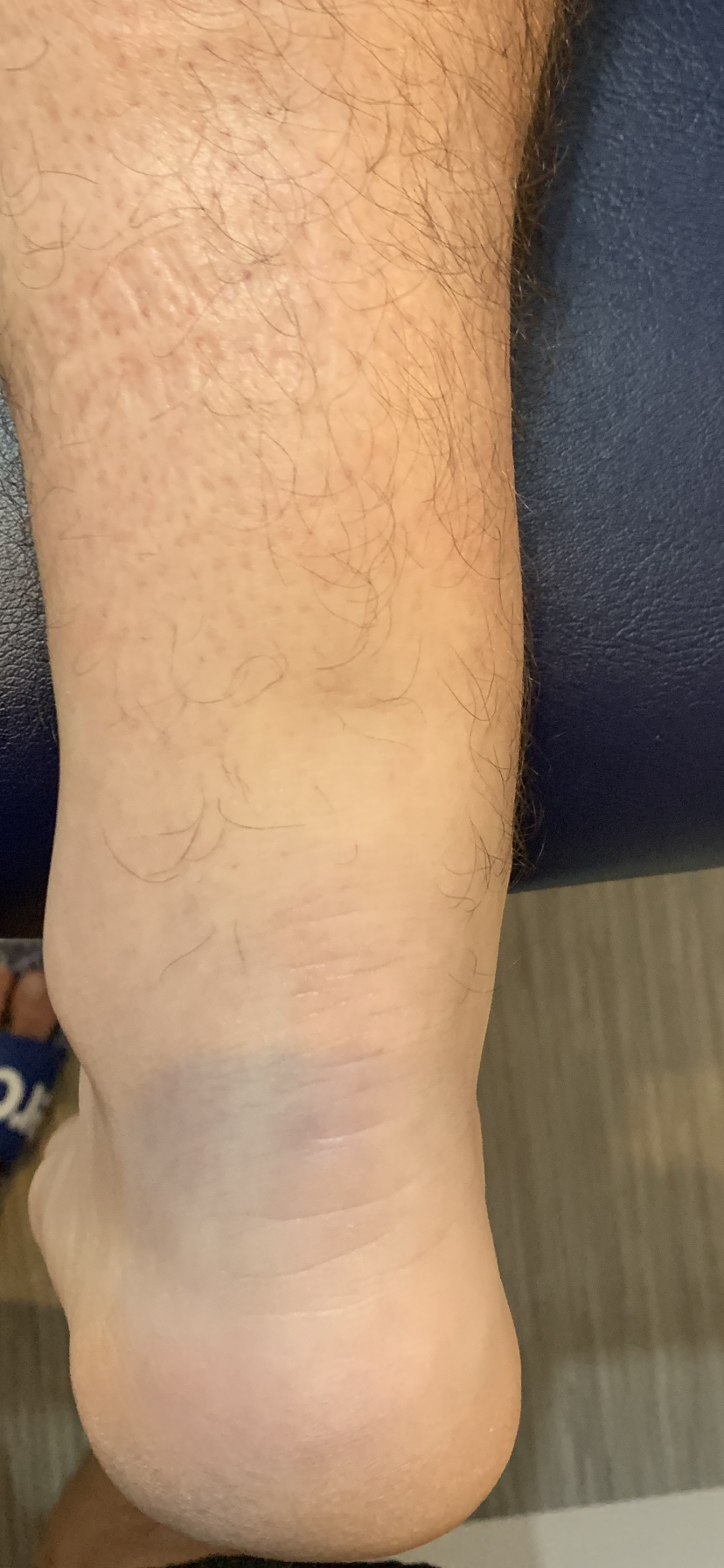 Achilles Rupture
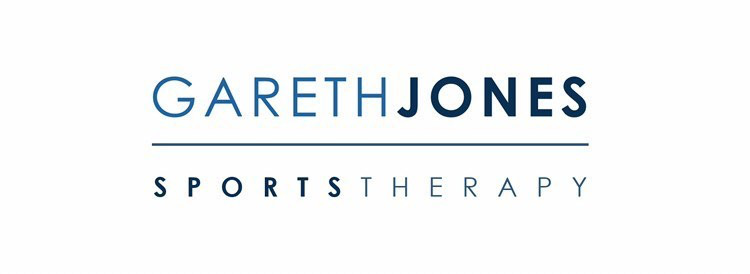 Plantar Fasciitis
Biomechanics – Windlass mechanism 
How to self diagnose – Palpation 
What to avoid – Excessive loading  
Self treatment – Ice and lacrosse ball 
When to seek help – Shockwave 9/10
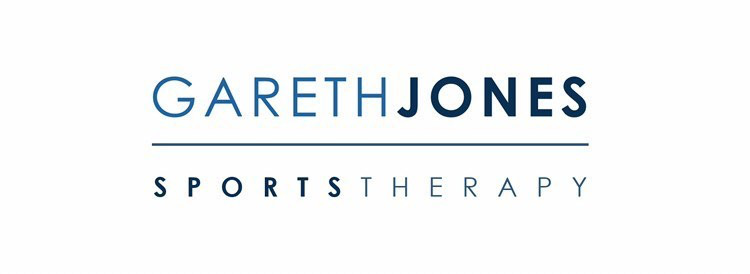 Plantar Fasciitis
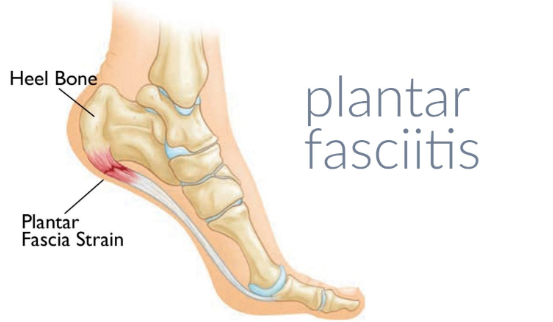 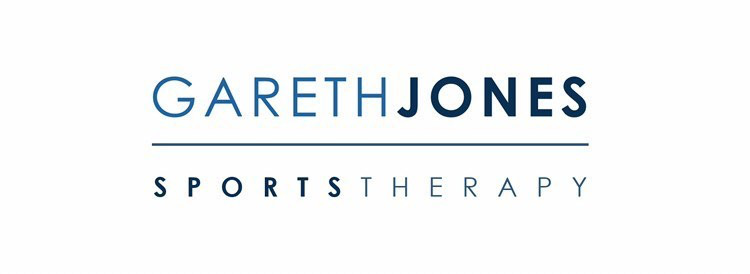 Shin splints
Biomechanics – Torsional forces! Check shoes
How to self diagnose – Palpation 
What to avoid – Impact 
Self treatment – Ice and compression 
When to seek help – Chronic pain – May be stress fracture
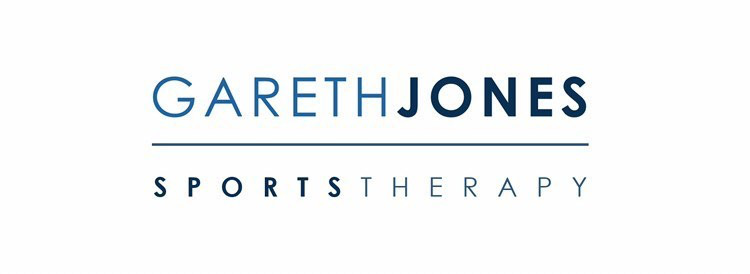 Shin splints
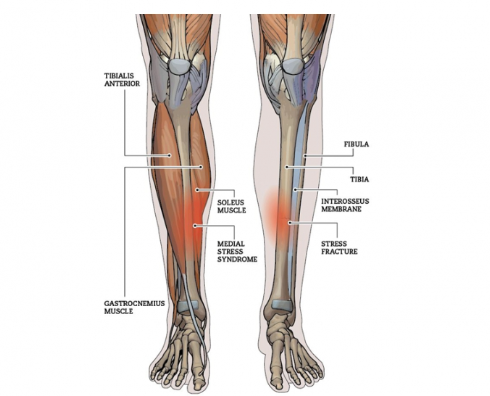 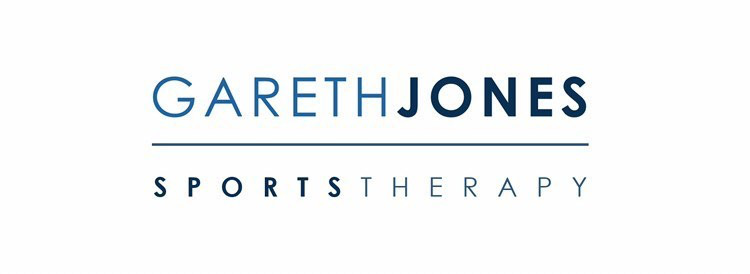 ITB Syndrome
Biomechanics – Internal hip rotation 
How to self diagnose – Point of pain
What to avoid – Uneven ground and long runs 
Self treatment – Self massage (TFL) 
When to seek help – If it stops you running
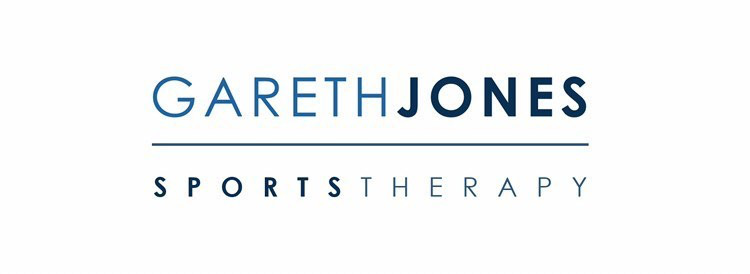 ITB syndrome
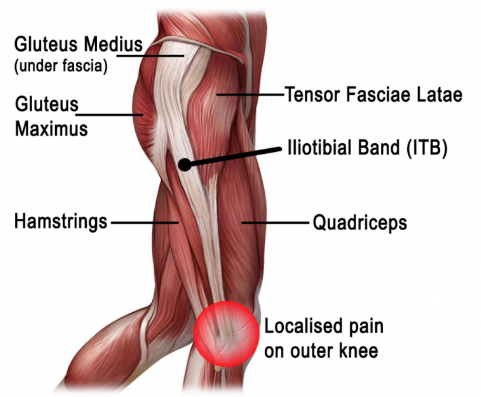 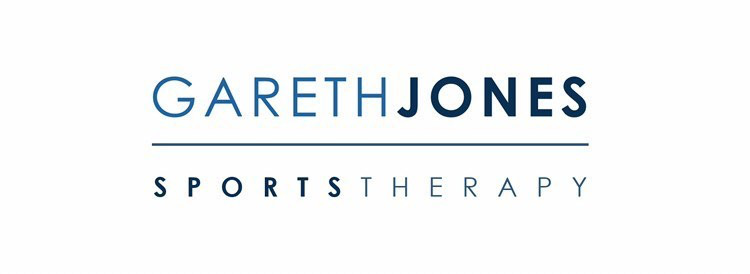 Patella femoral joint pain
Biomechanics – Valgus knee forces (Females at more risk)
How to self diagnose – Patella test
What to avoid – High mileage 
Self treatment – Strengthen VMO (Isometrics)
When to seek help – If pain when running
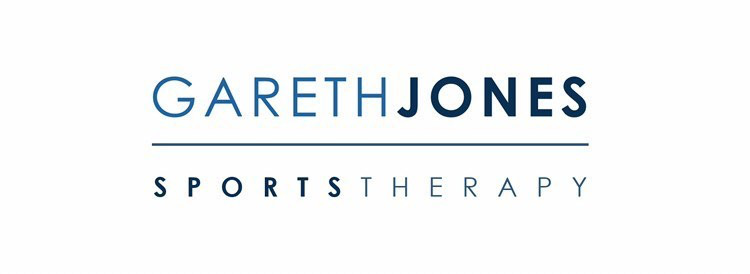 Patella femoral joint pain
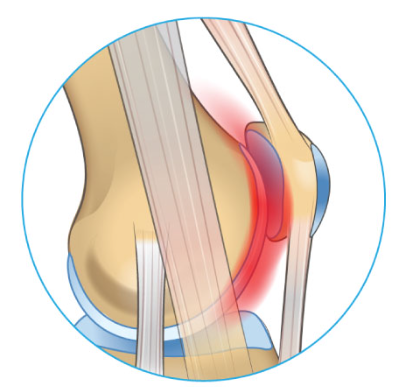 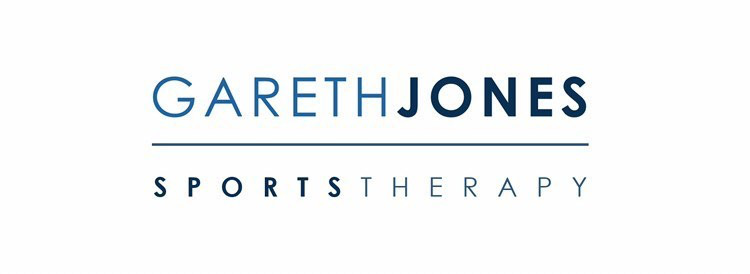 Sprains and strains
Biomechanics – Nerve related? Trigger points?
How to self diagnose – Strength may indicate severity
What to avoid – Stretching 
Self treatment – Ice and rest (Isometrics) 
When to seek help – Bruising or weakness
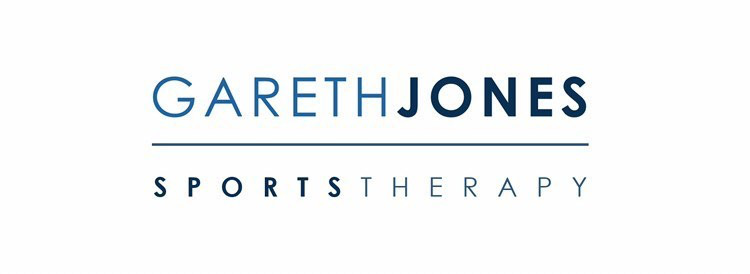 Prevention tool box
Scapula mobility drills
Core strength – Plank and rotational plank 
Side plank Abduction
Single leg squats
VMO (Single leg) 
Bike fit!
Thank you
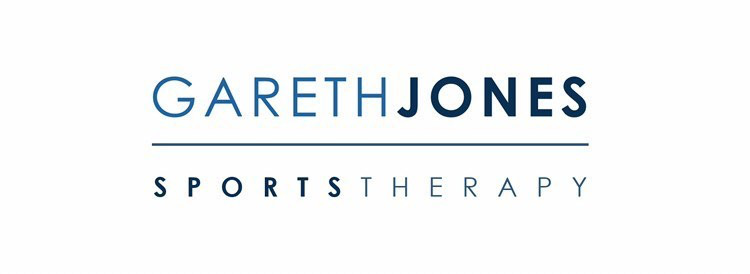